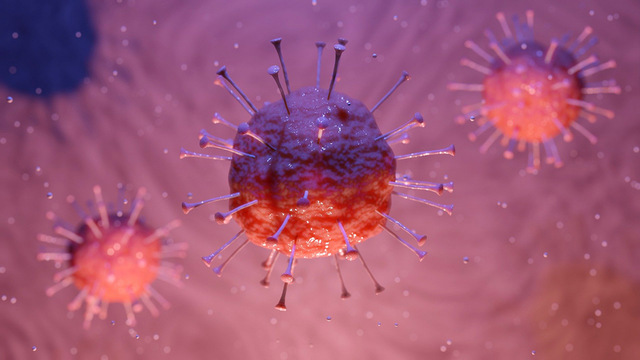 Вакцинация против коронавирусной инфекции
Специфический иммунный ответ
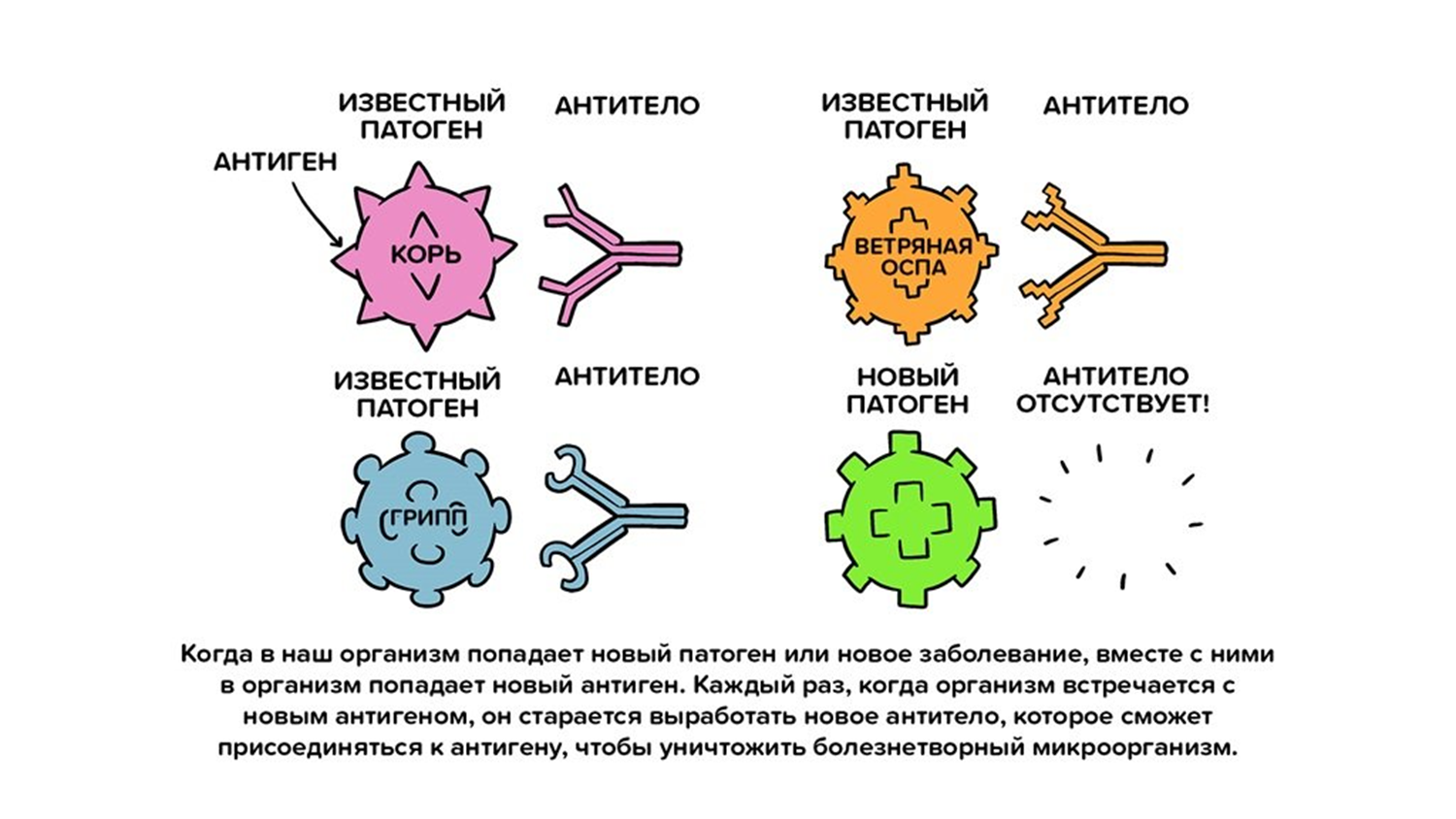 https://www.who.int/ru/news-room/feature-stories/detail/the-race-for-a-covid-19-vaccine-explained
Как работают вакцины?
https://www.who.int/ru/news-room/feature-stories/detail/the-race-for-a-covid-19-vaccine-explained
https://www.who.int/ru/news-room/feature-stories/detail/the-race-for-a-covid-19-vaccine-explained
Используется живой специально выращенный вирус, который не может вызвать заболевание, но формирует хороший иммунитет
Используется цельный убитый вирус
Используется вирус, который доставляет генетическую последовательность отвечающую за синтез антигена, благодаря чему вакцина способна активировать иммунный ответ, не вызывая болезни.
https://www.who.int/ru/news-room/feature-stories/detail/the-race-for-a-covid-19-vaccine-explained
Глобальный ландшафт1,2
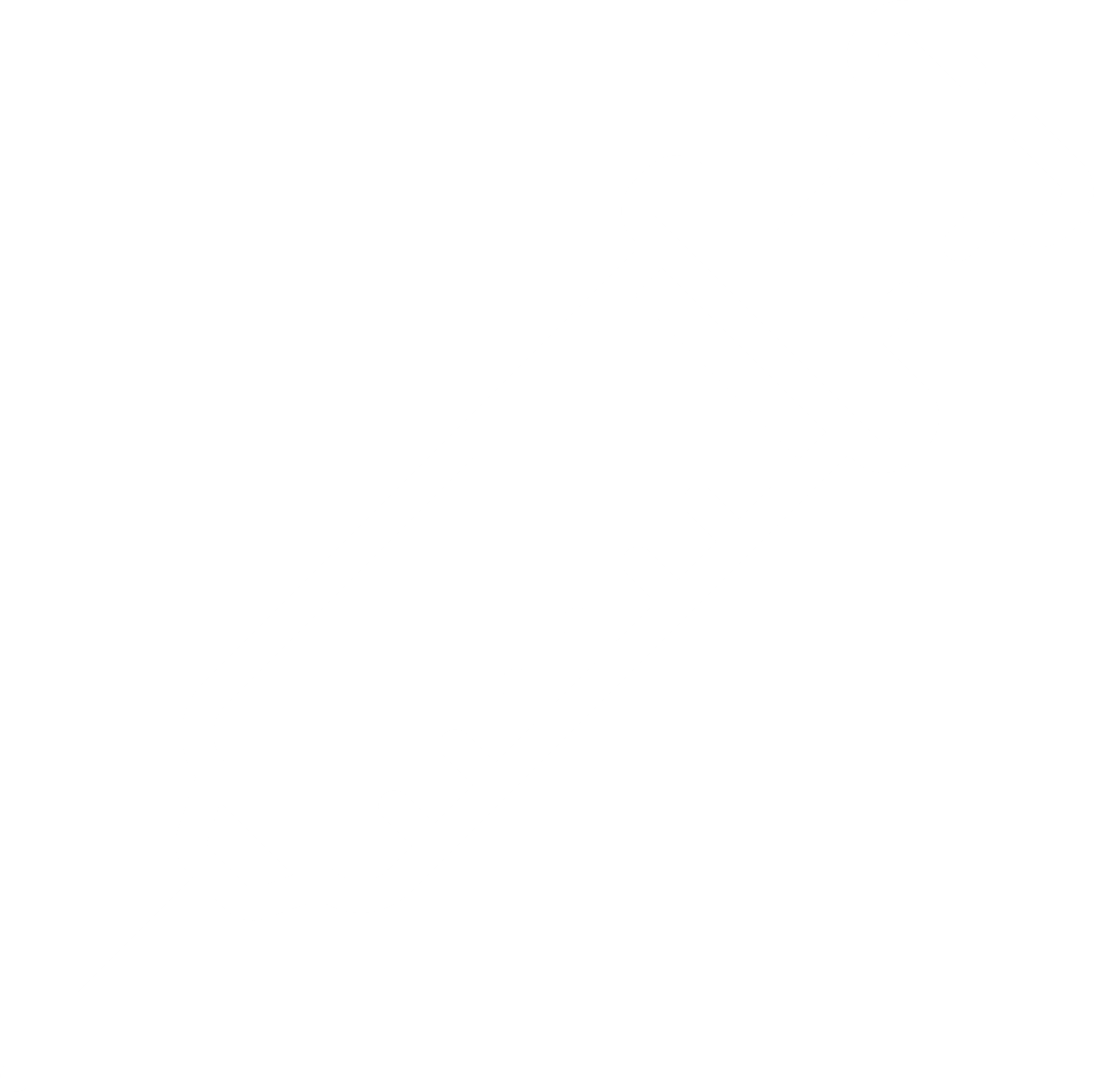 256 вакцин-кандидатов
12 вакцин уже одобрены для применения в мире
Клинические Исследования: 74 кандидата
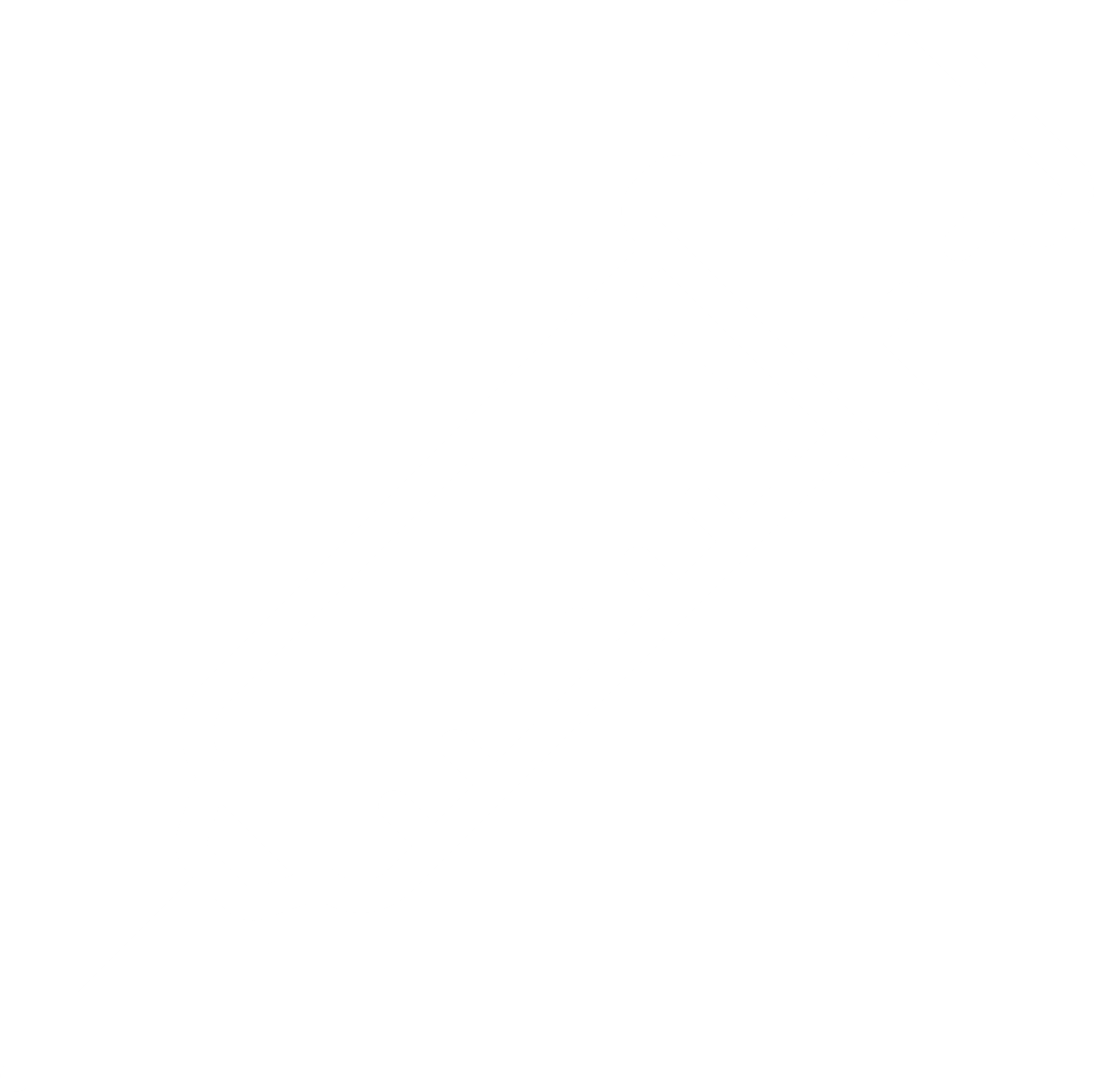 Доклинические исследования: 182 кандидата
Фаза I (25)
Фаза I/II (24)
Фаза II (6)
Фаза II/III (5)
Фаза III (12)
Одобрены* (12)
Draft landscape of COVID-19 candidate vaccines
February 26th, 2021
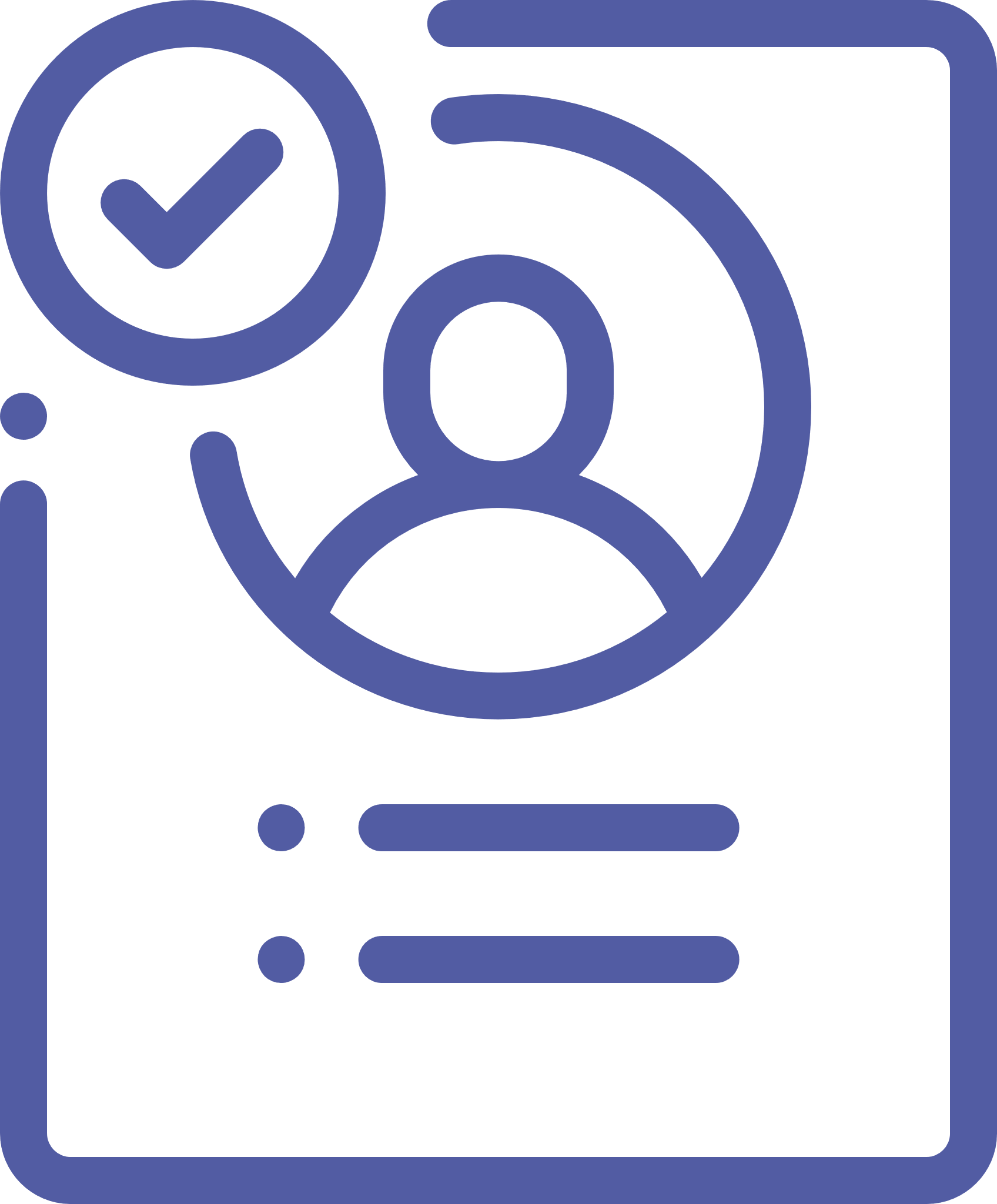 *Approved under EUA (Emergency Use Authorization) or MAA (Market Authorization Application). 
Vaccine approval varies with country.
1. Draft landscape and tracker of COVID-19 candidate vaccines. Available at: https://www.who.int/publications/m/item/draft-landscape-of-covid-19-candidate-vaccines Accessed on February 26th, 2021. 2. COVID-19 Vaccine Tracker. Available at: COVID-19 vaccine tracker (shinyapps.io) Accessed on February 26th, 2021.
Целевые требования ВОЗ к профилю вакцин против COVID-191
Хранение/ стабильность
Эффективность
Безопасность
Режим дозирования
Защита в течении не менее 6 месяцев
Начало защиты (<2 недель)
Эффективность в разных популяциях
Эффективность    50 –70%
Отсутствие серьезных побочных явлений
Хорошая переносимость в разных возрастных группах
Положительный профиль польза/риск
Хорошая термостабильность
2 недельная стабильность при температуре  2-8°C
1-2 дозовый режим
Возможность ревакцинации не более    1 раза в год
Любой режим дозирования
AEs: Adverse events; WHO: World health organization.
1. WHO Target Product Profiles for COVID-19 Vaccines. Available at: https://www.who.int/publications/m/item/who-target-product-profiles-for-covid-19-vaccines Accessed on February 26th, 2021.
Технологические платформы вакцин против COVID-191,2
Разрабатываются быстрее
Разрабатываются медленнее
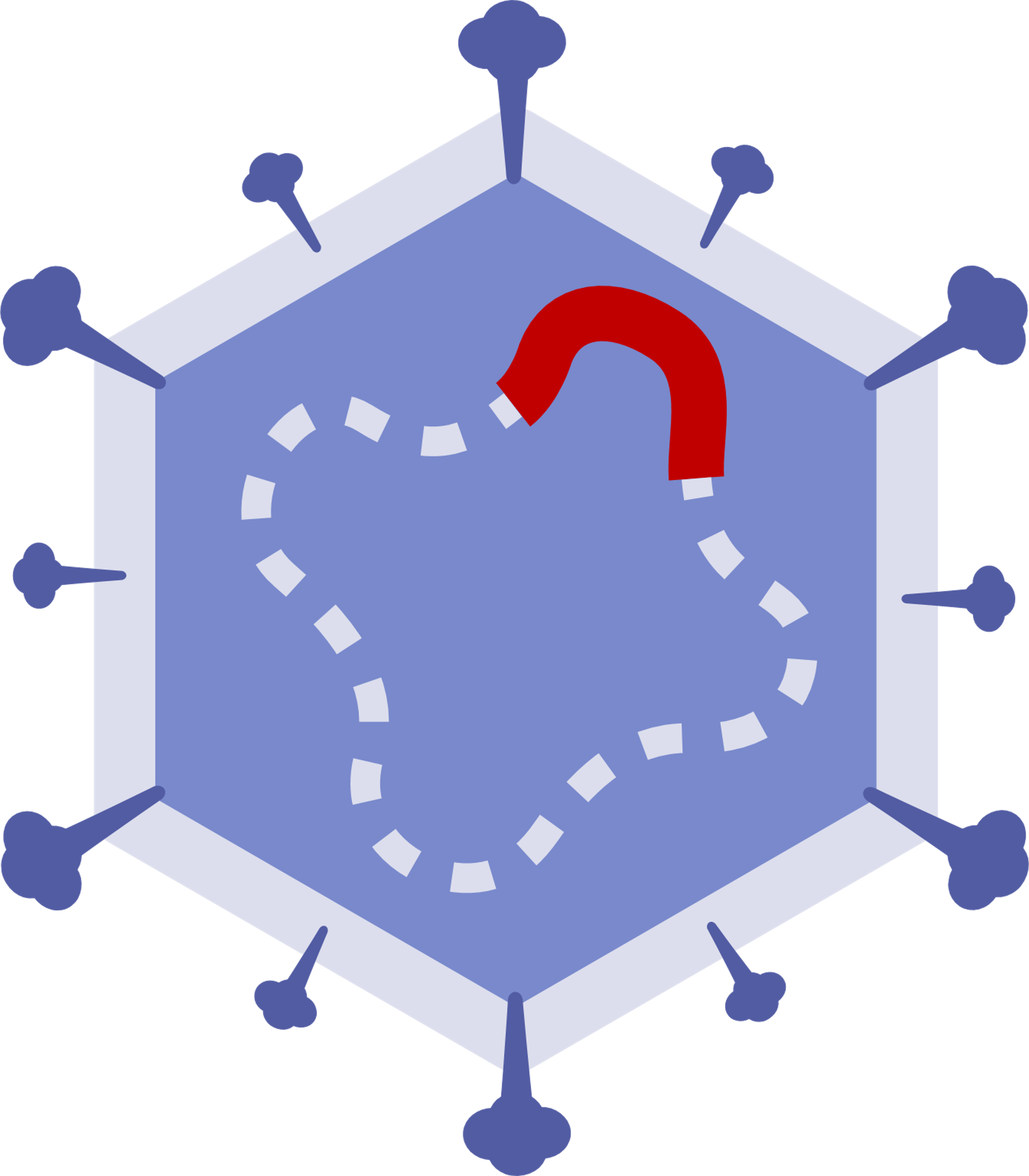 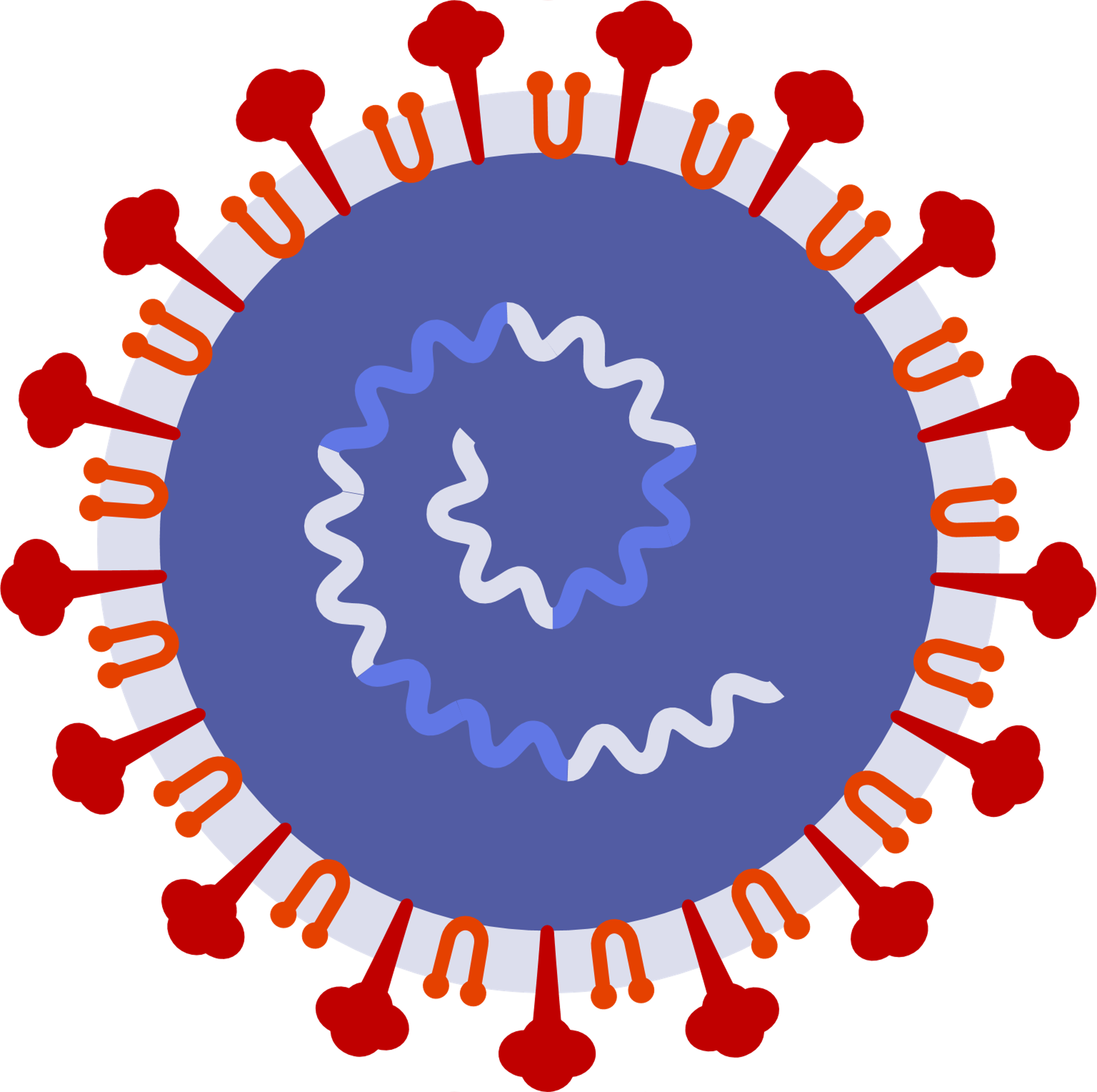 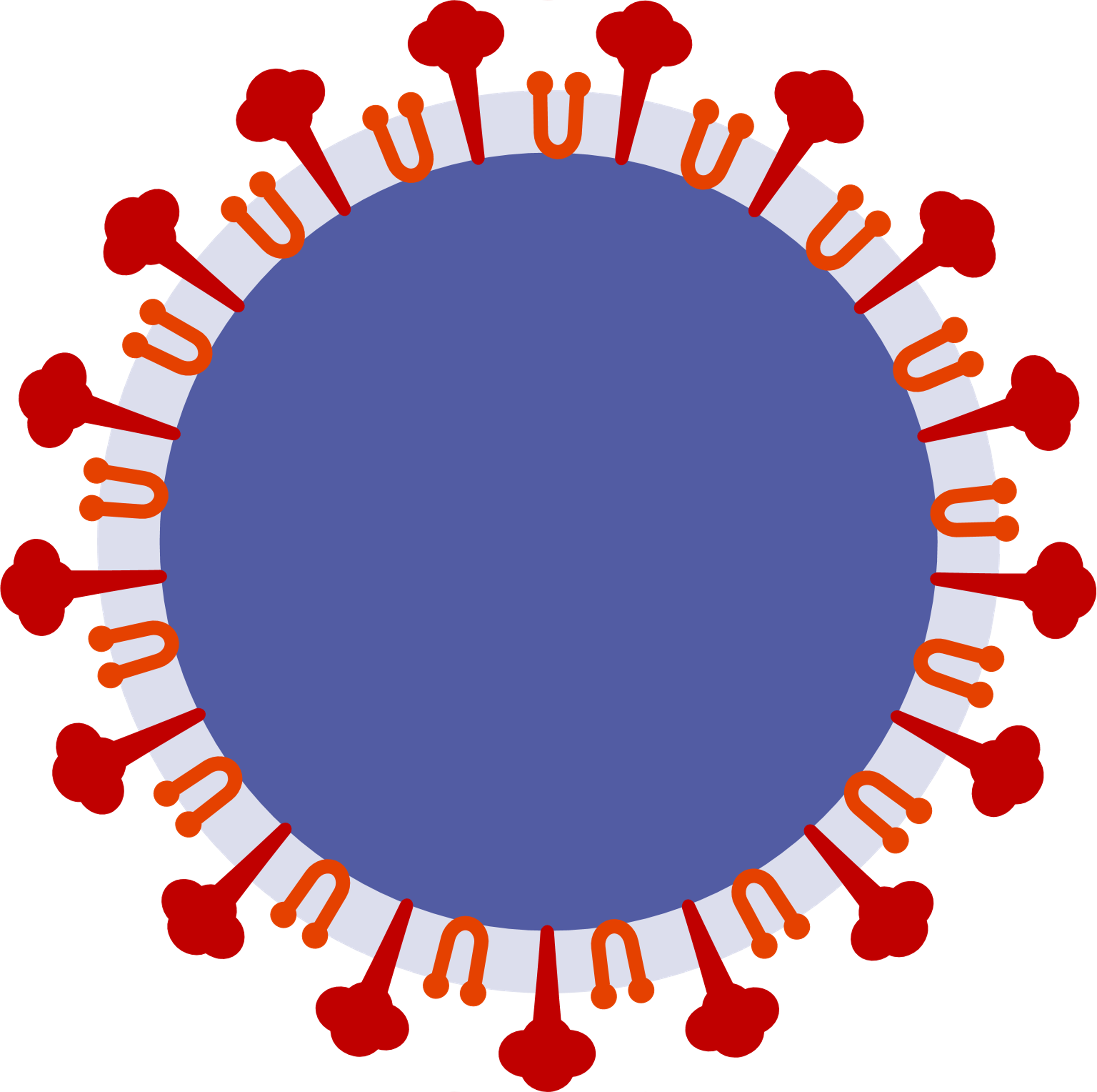 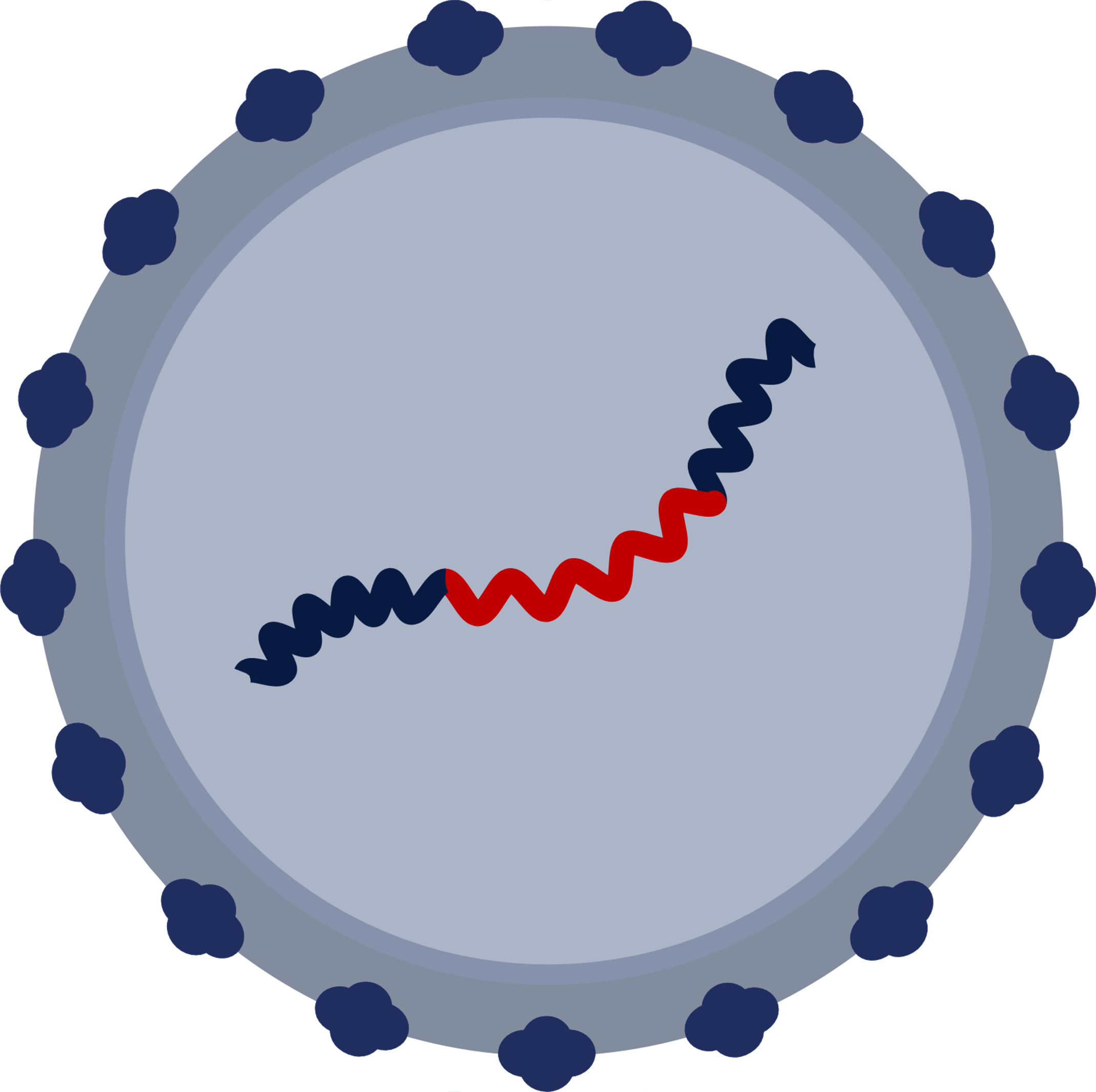 Белковые субъединичные
Нуклеиновые кислоты
Векторы
Цельные вирусы
Спутник V

AstraZeneka

J&J
Moderna

Pfizer
КовиВак

Coronavac
ЭпиВакКорона

Новавакс
DNA: Deoxyribose nucleic acid; RNA: Ribose nucleic acid.
1. Lurie N, Saville M, Hatchett R, Halton J. Developing Covid-19 Vaccines at Pandemic Speed. N Engl J Med. 2020;382(21):1969-1973. 2. Krammer F. SARS-CoV-2 vaccines in development. Nature. 2020;586(7830):516-527.
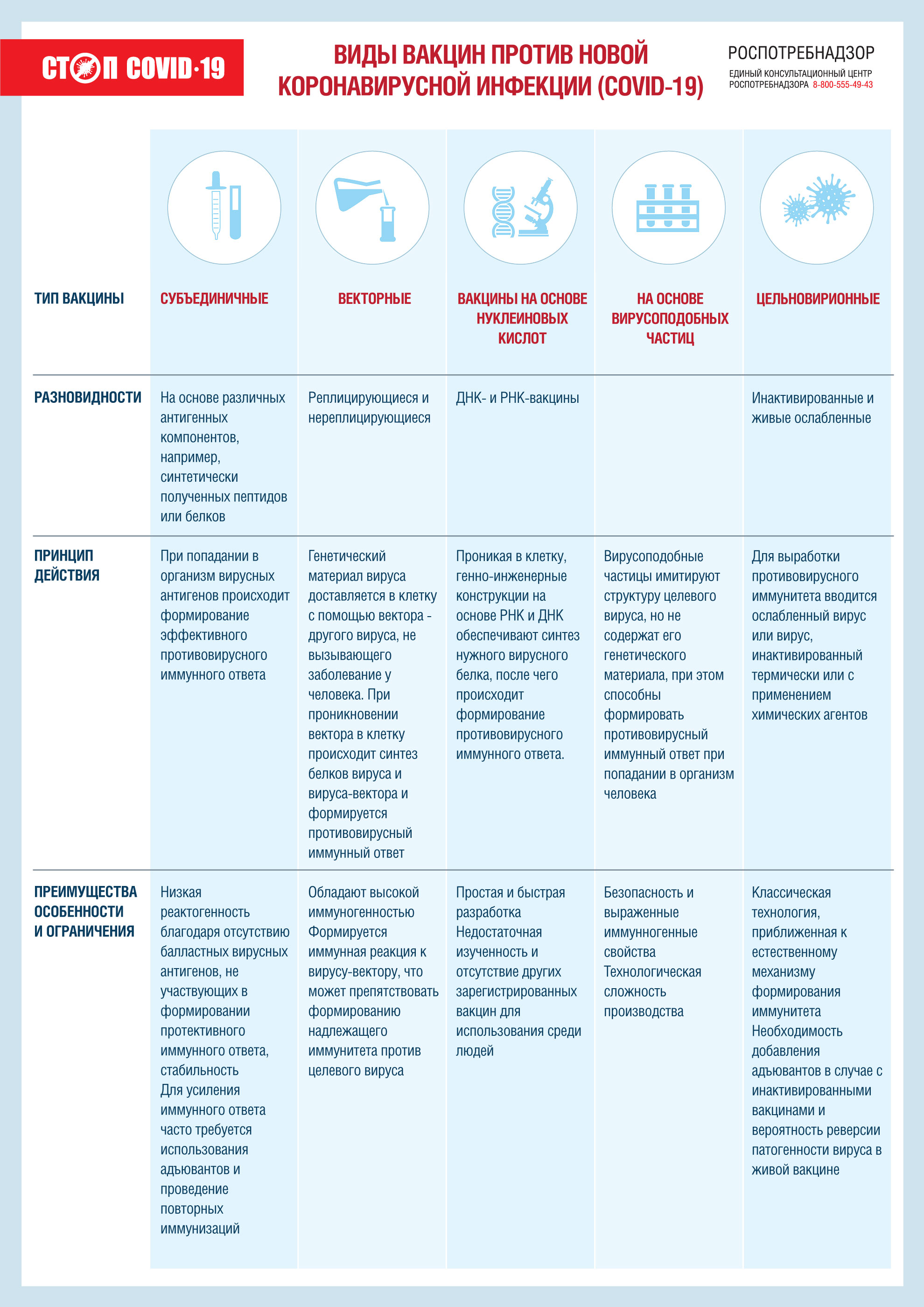 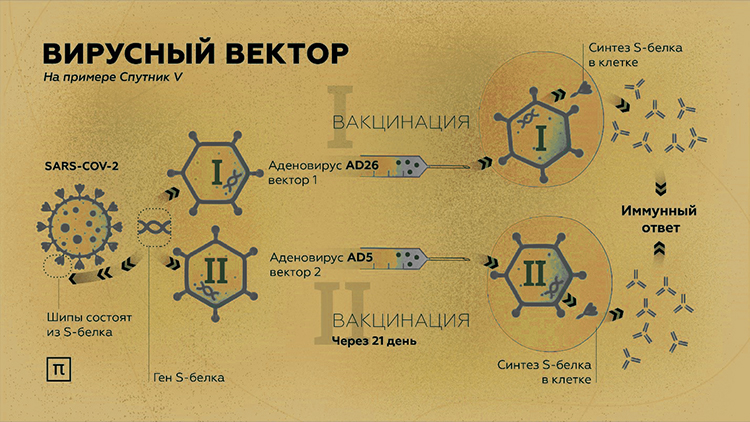 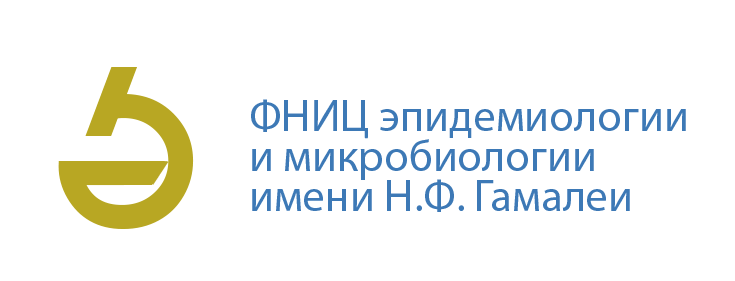 Проверенная временем безопасность вакцин на основе аденовирусов
С1980- х годов специалисты Центра им. Н.Ф.Гамалеи вели разработку технологической платформы с использованием аденовирусных векторов (предиммунитет к аденовирусу детектируется у 95-100% популяции)

Аденовирусные векторы считаются безопасными. Вектор–это репликативно дефектная частица аденовируса, лишенная гена размножения, и, поэтому, не представляет опасности заражения для организма. Векторы используются для транспортировки генетического материала от другого вируса, против которого делается вакцина, в клетку (например, ген S-белка вируса SARS-CoV-2)

С использованием аденовирусных векторов Центр им. Н.Ф.Гамалеи успешно разработал и зарегистрировал в 2015 году две вакцины, в 2020 году – еще одну вакцину для профилактики лихорадки Эбола. В 2017-2018гг. Получил международный патент на эту вакцину. Около 2000 человек в Гвинее получили инъекции вакцины для профилактики лихорадки Эбола в рамках клинических исследований III фазы

Центр имени Н.Ф.Гамалеи использовал аденовирусные векторы для разработки вакцин против гриппа А и ближневосточного респираторного синдрома (MERS). Обе вакцины в настоящее время находятся на заключительных стадиях клинических исследований

В клинических исследованиях препаратов на основе аденовирусных векторов, разработанных в Центре им. Н.Ф. Гамалеи, приняли участие около 3 000 человек, а разработанных во всем мире -более 20 000 тысяч человек, в настоящий момент идут исследования аденовирусной вакцины CanSino
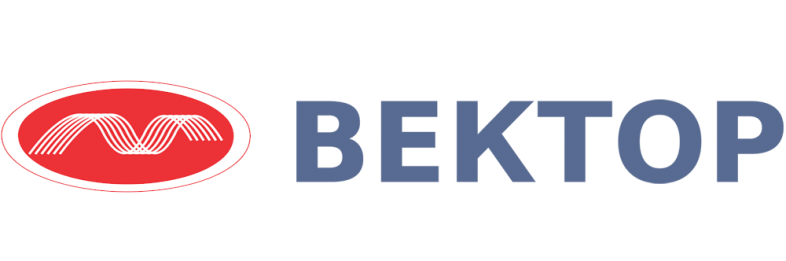 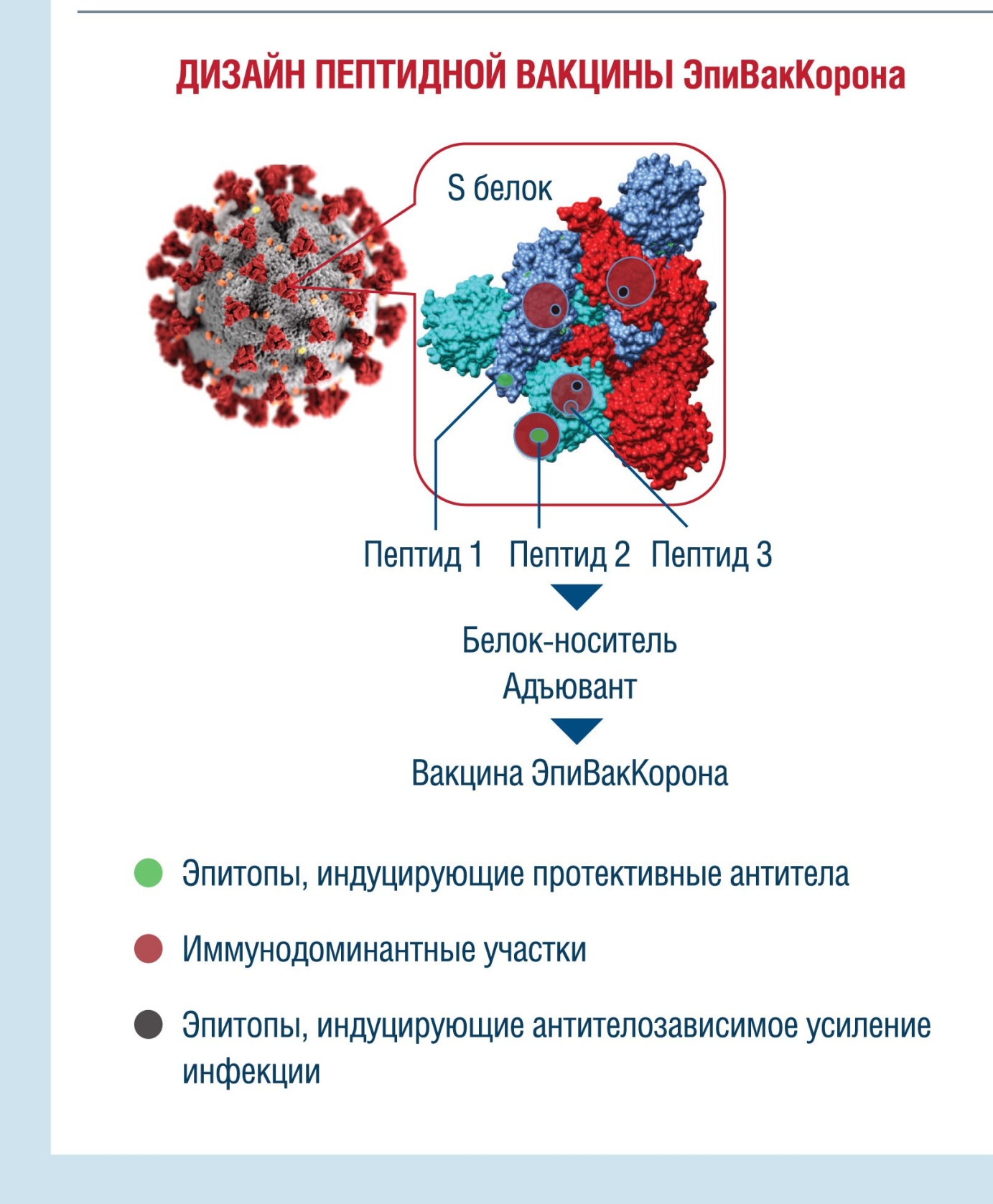 Коллективный иммунитет
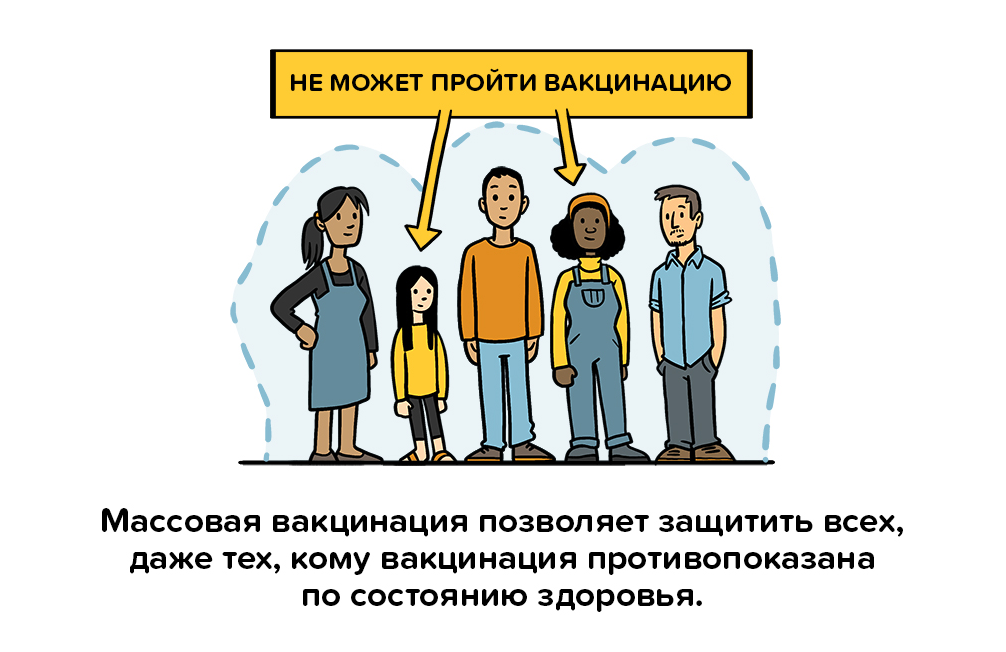 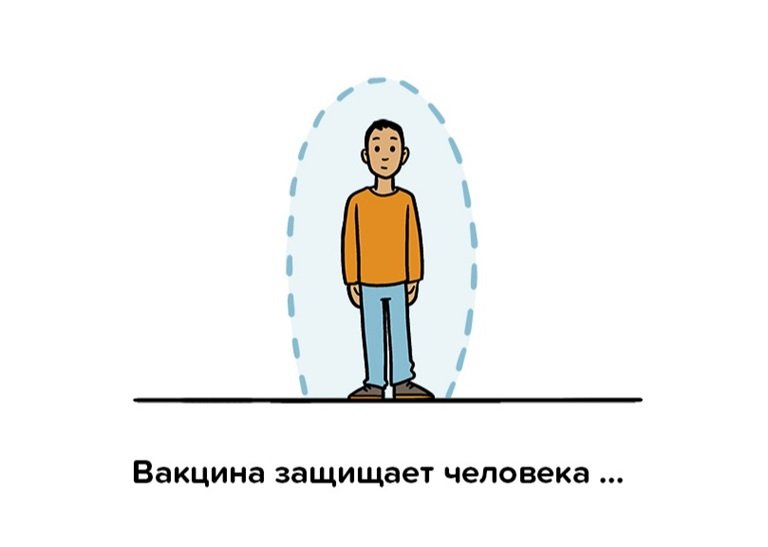 https://www.who.int/ru/news-room/feature-stories/detail/the-race-for-a-covid-19-vaccine-explained
Global Medical: MAT-GL-2000327 - April 2020
13
Массовая вакцинация позволяет создать коллективный иммунитет – «подушку безопасности» для непривитых (по причине отводов, религиозных убеждений, возрастных ограничений). 
Вакцины против коронавируса предотвращают тяжелые формы заболевания и летальные исходы. Нет данных о предотвращении передачи вируса после вакцинации.
Цена получения «естественного иммунитета» (в результате болезни) может быть  очень высока
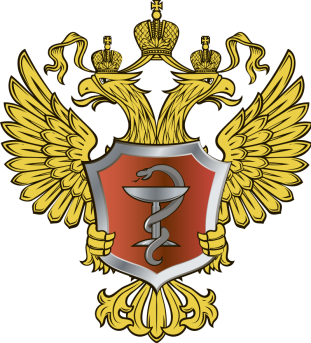 Вакцинация при сопутствующих заболеваниях вакциной Гам-КОВИД-Вак
 Лица с иммунодефицитом - вакцинация остается выбором с меньшим риском, чем заболевание
 Вакцинация пациентов со злокачественными новообразованиями-проводится после оценки пользы и риска
 Аутоиммунные заболевания – в связи с высоким риском заболеваемости и смертности вакцинацию можно считать оправданной с точки зрения оценки рисков и пользы.
 Заболевания печени-вакцинацию можно считать оправданной с точки зрения оценки рисков и пользы.
 Заболевания почек -вакцинацию можно считать оправданной с точки зрения оценки рисков и пользы.
 Заболевания легких, астма и ХОБЛ – несмотря на снижения эффективности вакцинации в целом (влияние гормональной терапии на иммунную систему), рекомендуется вакцинировать пациентов с заболеваниями легких в связи с высоким риском заболеваемости и смертности 
 Болезни сердца, инсульт или другие сердечно-сосудистые заболевания - вакцинацию можно считать оправданной с точки зрения оценки рисков и пользы
 Пациенты с диабетом и метаболическим синдромом -вакцинацию можно считать оправданной с точки зрения оценки рисков и пользы
 Аллергические реакции – вакцинация с использованием антигистаминных препаратов
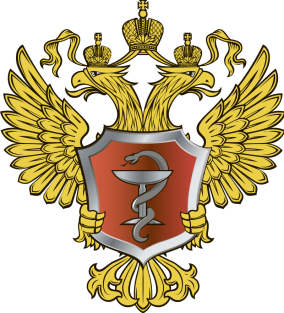 Не рекомендованные лекарственные препараты при вакцинации вакциной  Гам-КОВИД-Вак
 Препараты для терапии рассеянного склероза (диметилфумарат, финголимод, озанимод и др.)
 Моноклональные антитела
 Кортикостероиды
 Кортикотропин
 Противоопухолевые препараты(цитостатики и таргетные препараты)
 Иммуноглобулины
 Интерлейкины
 Рентген-контрастные вещества
 Лекарственные средства, метаболизирующиеся системой CYP450

Перерыв между окончанием приема препаратов и вакцинацией не менее 30 дней 
и 30 дней после введения   первого компонента
Как проходит вакцинация от COVID-19
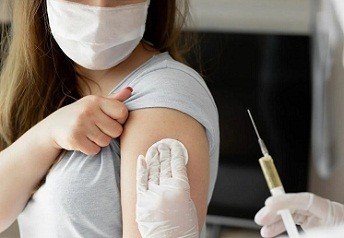 Перед прививкой: 
- осмотр врача с измерением температуры 
- сбор сведений о контактах с инфицированными 
- измерение уровня кислорода в крови и осмотр зева 
- информирование о возможных реакциях 
- заполнение информированного добровольного согласия
После прививки в течение 3 дней рекомендуется:
При повышении температуры можно принять нестероидные противовоспалительные препараты
!Не принимать алкоголь!
!Избегать чрезмерных физических нагрузок!
!Не посещать сауну/баню!
При покраснении, отечности, болезненности места вакцинации можно принять антигистаминные средства
Вакцинация и COVID-19
Перенесенная инфекция не числится в списке противопоказаний
Перед проведением вакцинации не требуется дополнительных обследований на COVID-19.
Вакцинация в инкубационном периоде COVID-19 не усугубляет течение инфекции.
К чему ведет ожидание?
Риск заболеть COVID -19 (может быть тяжелое течение, риск осложнения, смерти, длительное восстановление после перенесенной инфекции, астенизация, старт новых хронических заболеваний, прерывание беременности при заболевании на ранних сроках)
Экономические потери (длительный больничный, затраты на лечение и реабилитацию)
Ограничение в возможности путешествовать при введении «ковидных паспортов»
 Эмоциональные потери (тревога, страх, постоянные ограничения)
Пока люди ждут, вирус приобретает новые мутации (мутации происходят, когда вирус находится в организме заболевшего человека). Чем меньше заболевших – тем меньше мутаций.
Нарабатывать свой иммунитет все равно придется, лучше выбрать более безопасный путь – вакцинацию!   
Более подробную информацию о вакцинах можно посмотреть на сайтах: gogov.ru; стопкоронавирус.рф; epivak-corona.ru
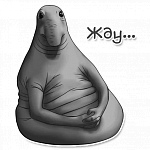